What’s New? Academic Registry Update
Managing Assessment in 2020-2021
Managing Assessment During Coronavirus Pandemic 2020-2021

Revised version issued November 2020 (not a new No Detriment Framework)

Updated version issued February 2021 – commonly known as the Safety Net Policy
Managing Assessment in 2020-2021
Personal Circumstances Claims – no need for evidence
Alternative assessments – at the module or individual student level
Assessment waivers – an assessment item up to 34% weighting
Uncapped first referral – will apply to non-attempt and failed attempt. Does not apply to ESR or FMA.
2% award borderline for UG Honours students – must have majority of credits in higher classification
2% award boundary for PGT students – automatic on programmes of 60 credits or more
Experiential credit - <40 credits for UG; <30 credits for PGT
Continuous Monitoring and Enhancement
School Management Team Road Shows
User Experience Survey
Process Review
For implementation 2021/22
Focus Groups?
Sector Research
Stages collapsed in 2020/21 (as in 2019/20)
Data reports still live and accessible throughout the year
Module outcomes become available once marks are posted - facilitates reflection in real-time, if desired
Enhancement and Development Plans can be updated
Training/briefings
Advice and Guidance
Academic Registry – Collaborative Webpage
www.ljmu.ac.uk/academic-registry/collaborative-partners 

Marketing guidance, branding and logo


Academic Registry Helpdesk – please type into a web browser: 
helpme.ljmu.ac.uk
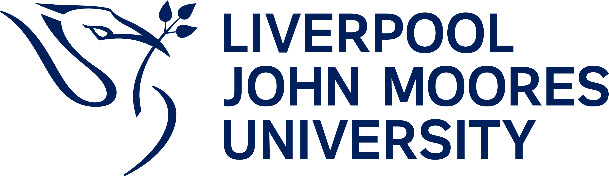